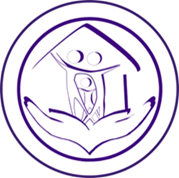 Департамент образования и науки Курганской области ГБУ «Центр помощи детям»Рекомендации по организации сенсорных игр для ребёнка с гиперчувствительностью
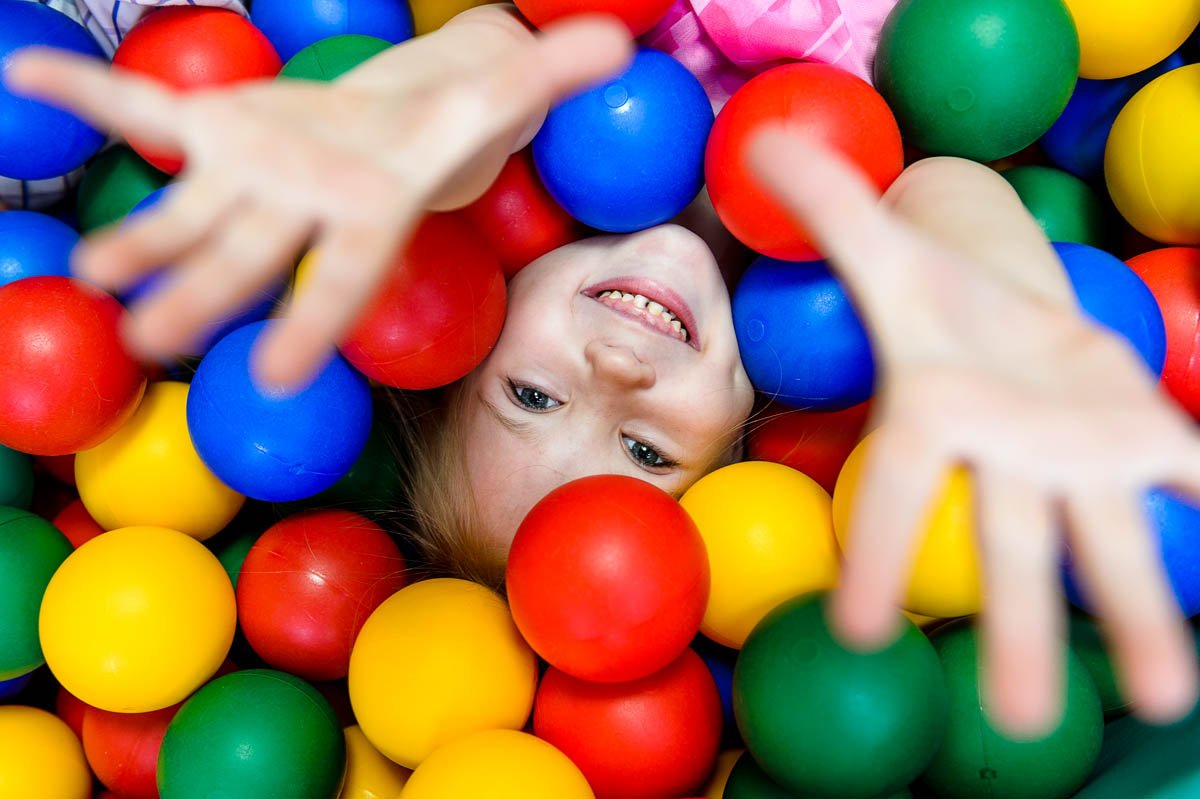 Учитель-дефектолог  
Атурова Т.А.
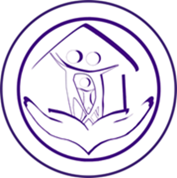 Причины нарушений приема пищи
1. Медицинский диагноз ( кислотный рефлюкс, гастроэзофагеальная рефлюксная болезнь (ГЭРБ), аллергия, запоры, простудные заболевания 
2. Особенности двигательного развития (дети с ДЦП, Синдром Дауна) 
3. Выученное нежелательное поведение (дети РАС)
4. Сенсорные нарушения: 
 гиперчувствительность
- гипочувствительность
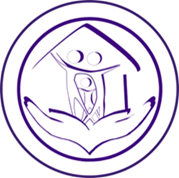 Правила по организации сенсорных коробок
1. Из каких материалов нужно собирать первую сенсорную коробку
2. Сколько должно быть материала
3. Когда добавлять новый материал
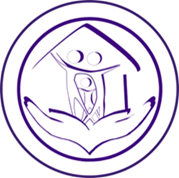 Правила по организации сенсорных коробок
4. Как добавлять новый материал
5. Как помочь ребенку сесть в контейнер или коробку
6. Как использовать воду в играх с ребенком
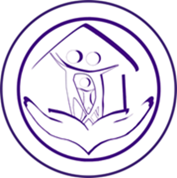 Правила по организации сенсорных коробок
Как использовать посредника во время сенсорных игр
8. Какие эмоции должны быть во время сенсорных игр
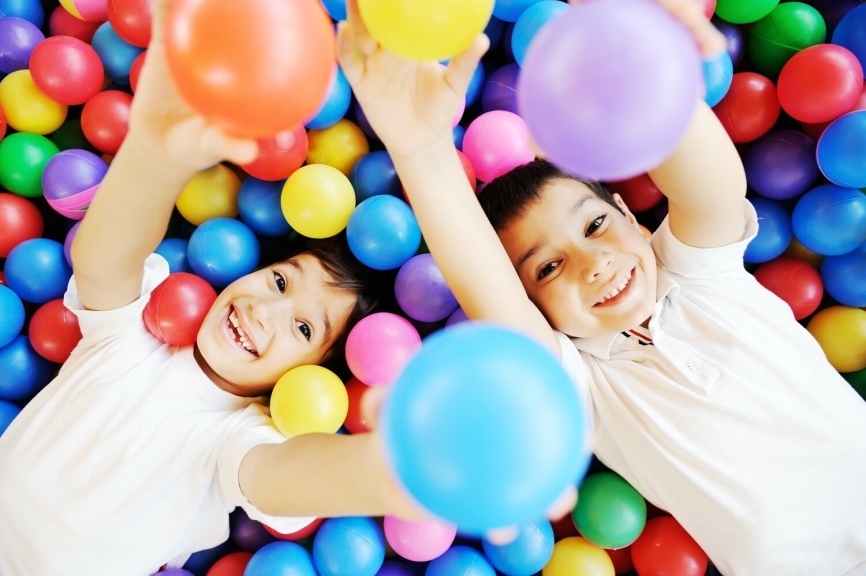 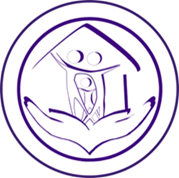 СПАСИБО ЗА ВНИМАНИЕ!